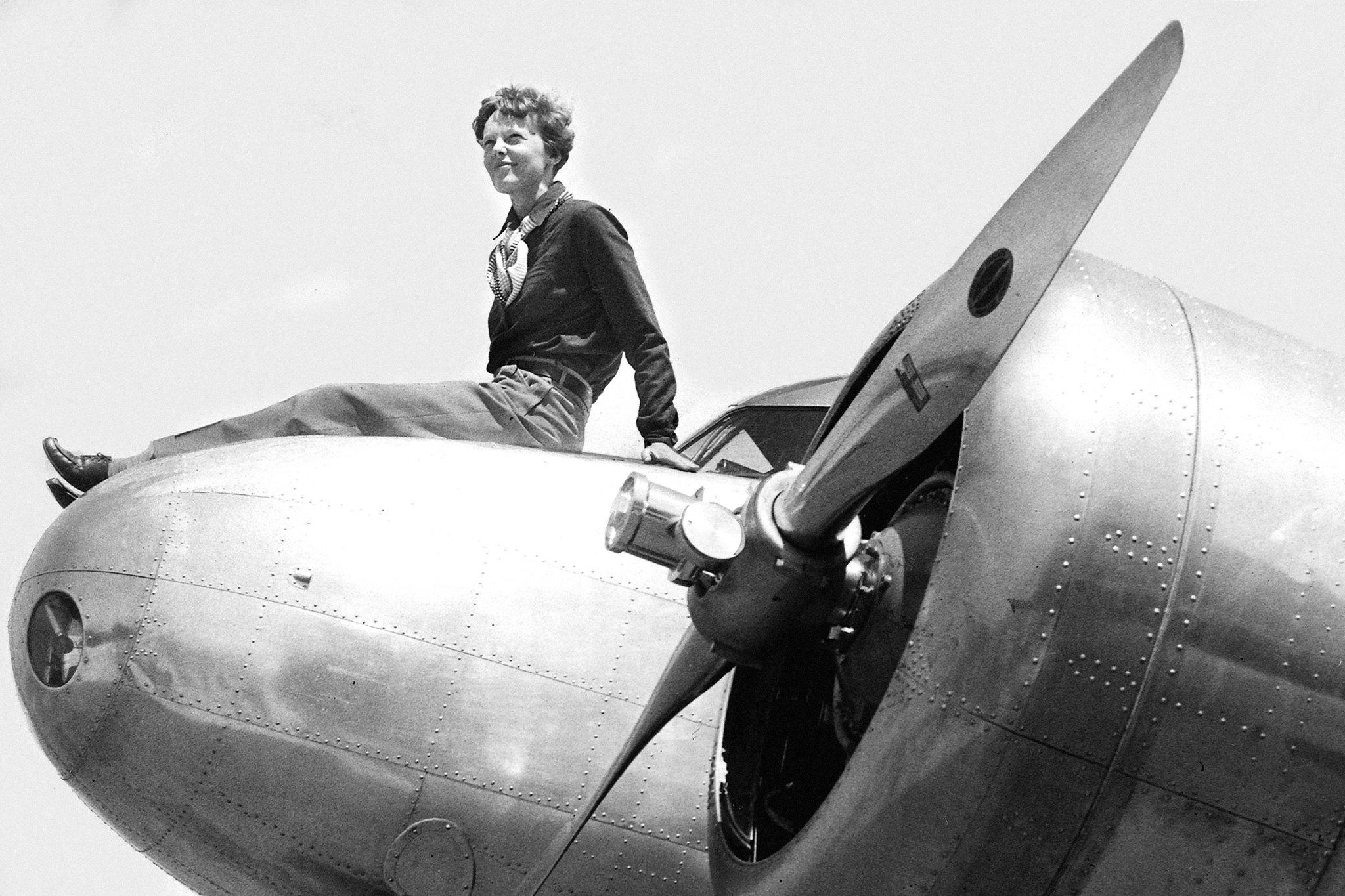 Amelia Earhart
International Women's Day
https://youtu.be/CVJIV9BknDw?si=lQ3sghBUpP_FcyDn
Born in Kansas, United States of America
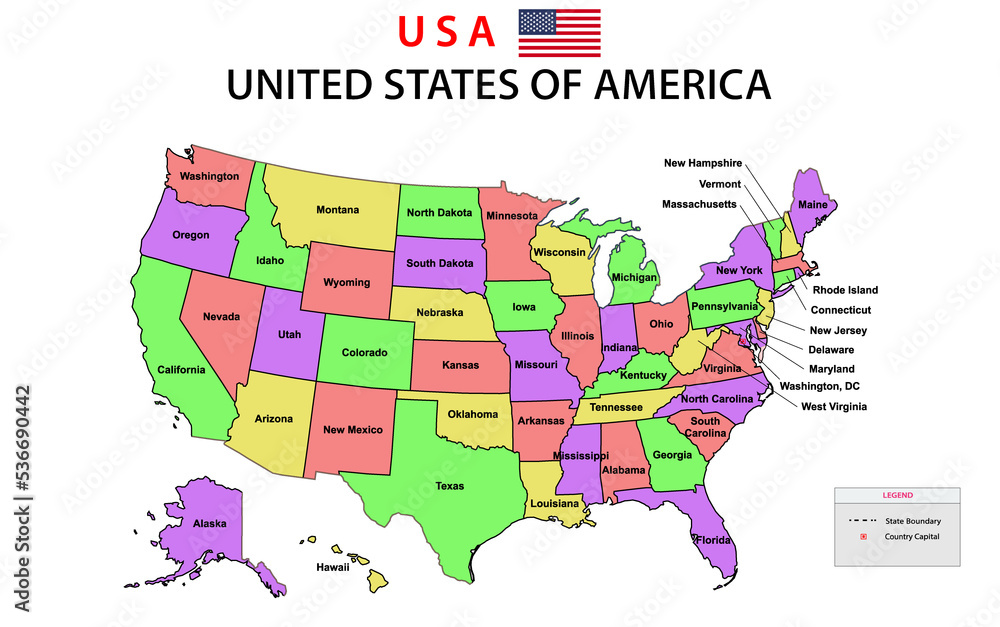 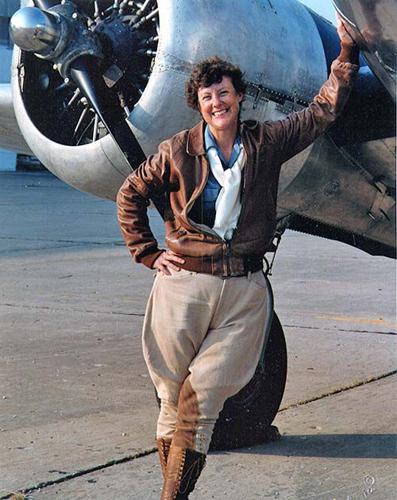 She was a pilot. She learned to fly planes
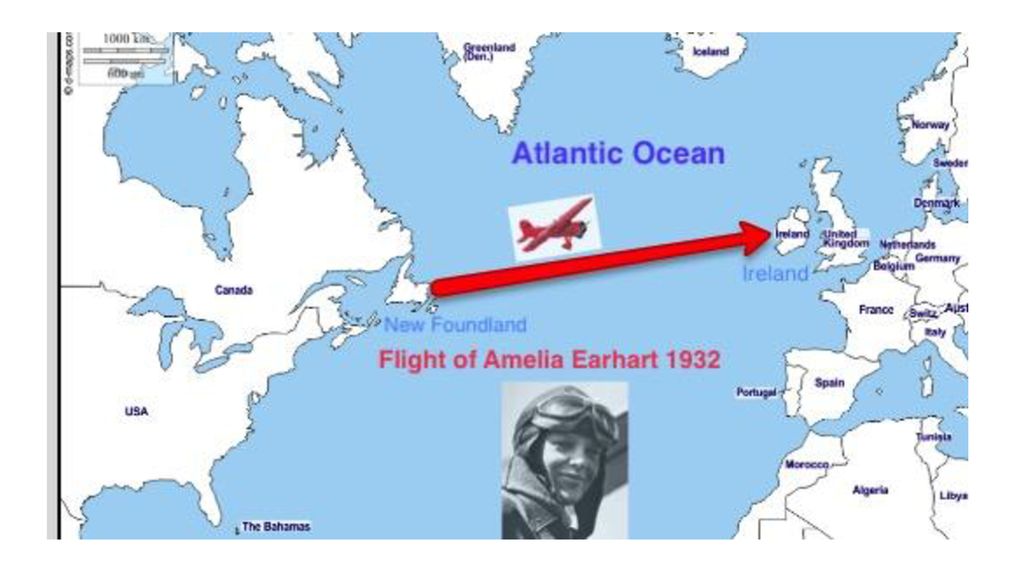 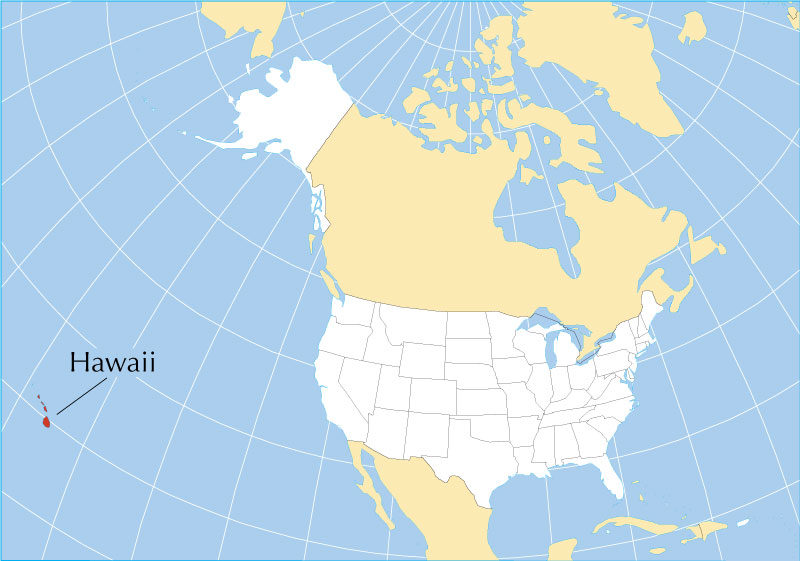 She was the first person ever to fly from Hawaii to California
She was the first female pilot to cross the atlantic ocean in a plane in 1932
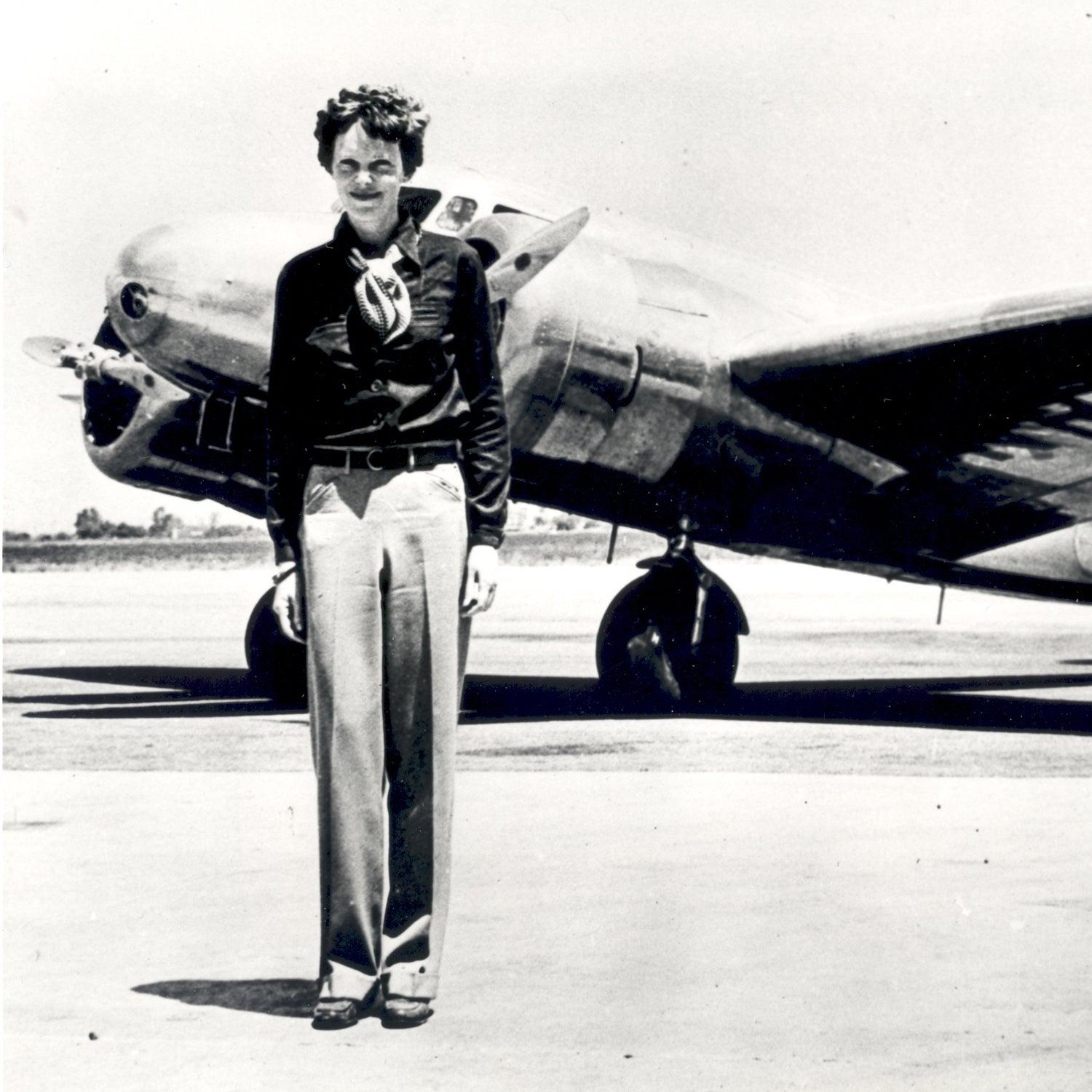 She died in 1937 on a flight around the whole world. It is a mystery. No one knows where she went